Triage! Get It Now as a Document Delivery Service Option
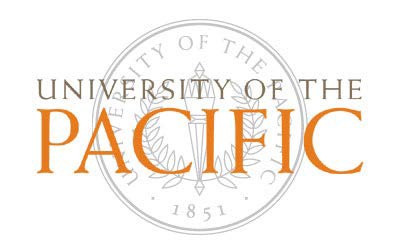 Mary-Kate Dopkins
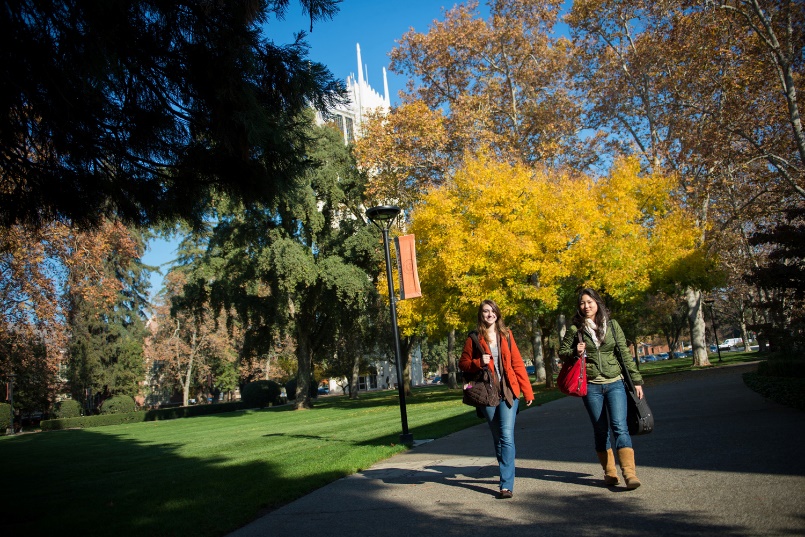 3 Campus, 1 University
Why explore a document delivery service?
Stockton, San Francisco, & Sacramento campuses
Limited physical library access for some programs
Enhancement of digital libraries
Centralize services
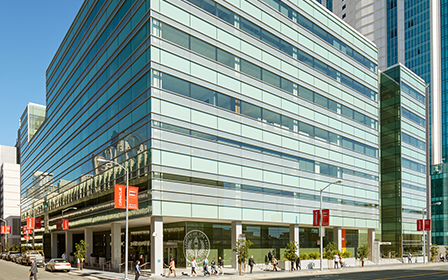 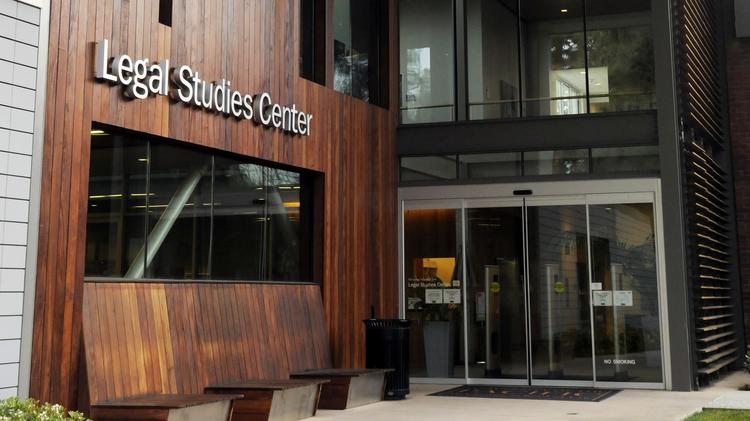 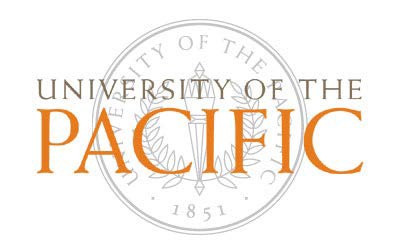 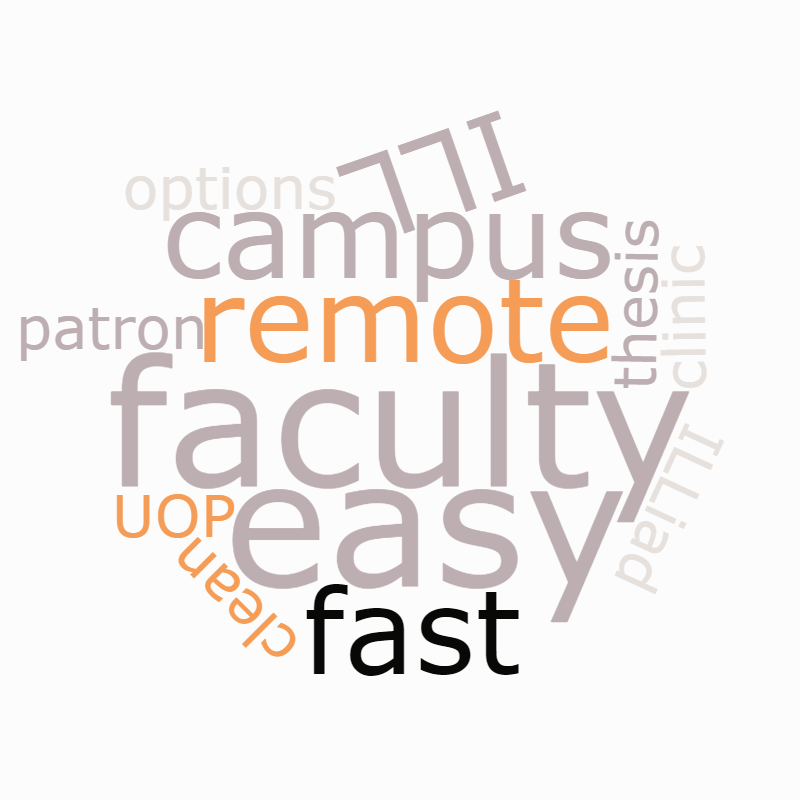 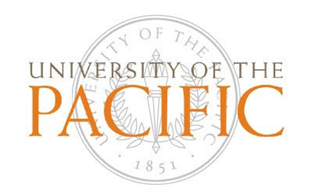 Service DriversDental Clinics
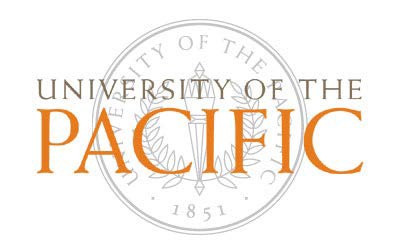 Service DriversFaculty Relations
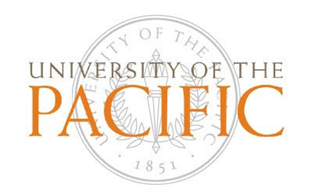 ILLiad with Get It Now
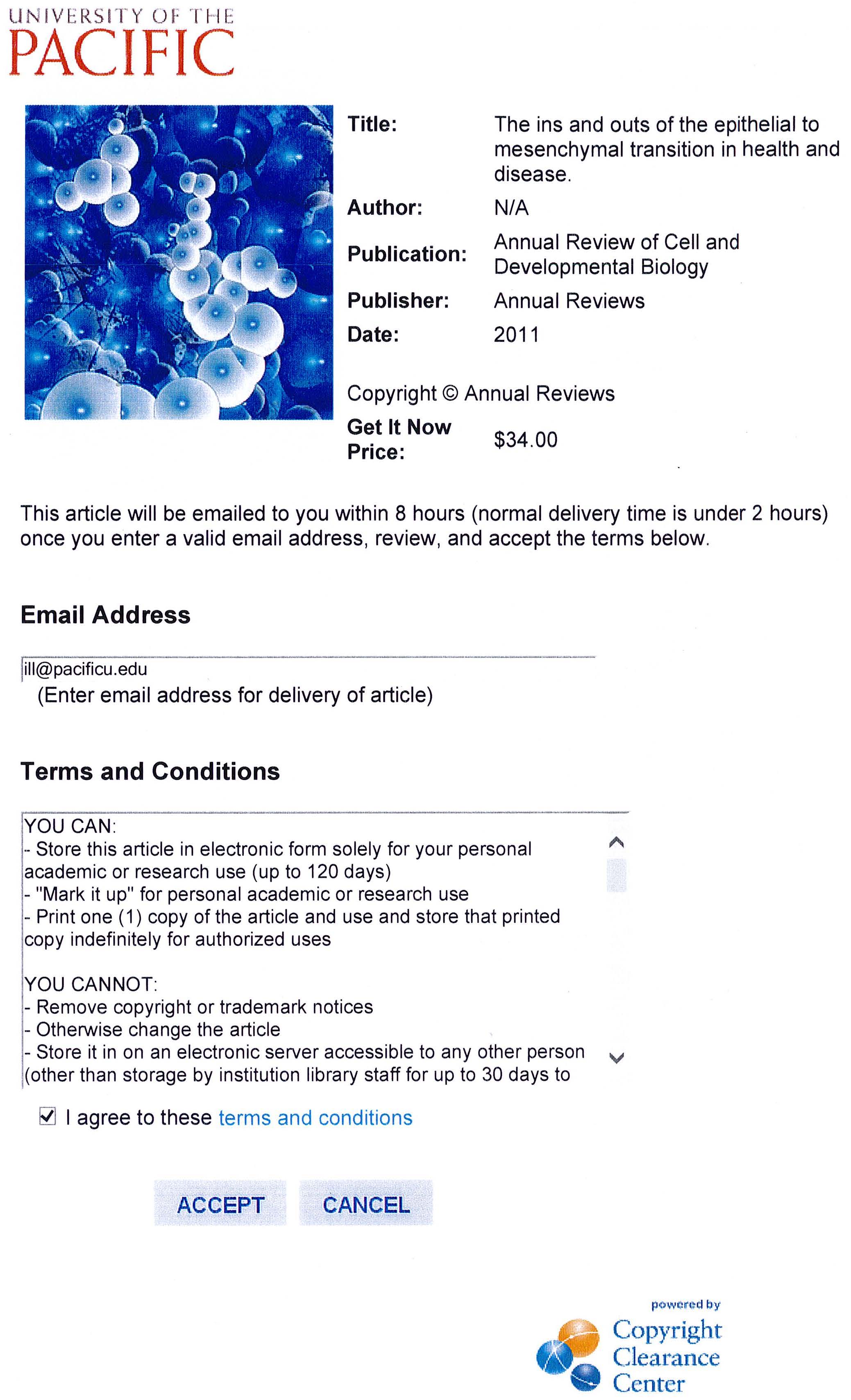 Easy to use
24/7, 365 days/year
Rapid turnaround
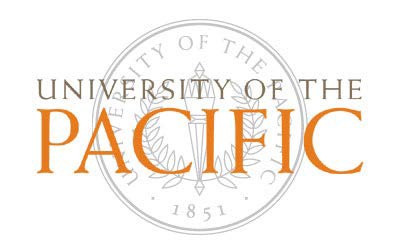 Concerns
Fewer articles than anticipated
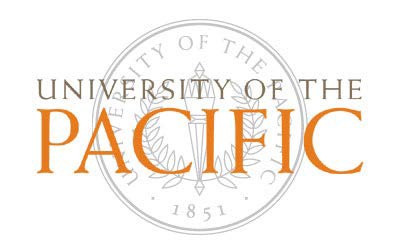 Concerns
Low volume use means costs will not have a chance to average out
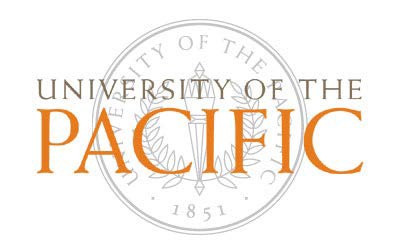 Thank You
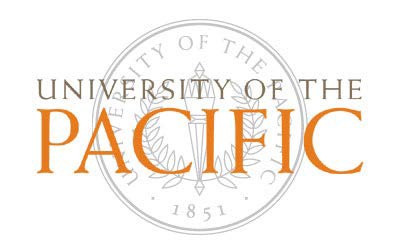